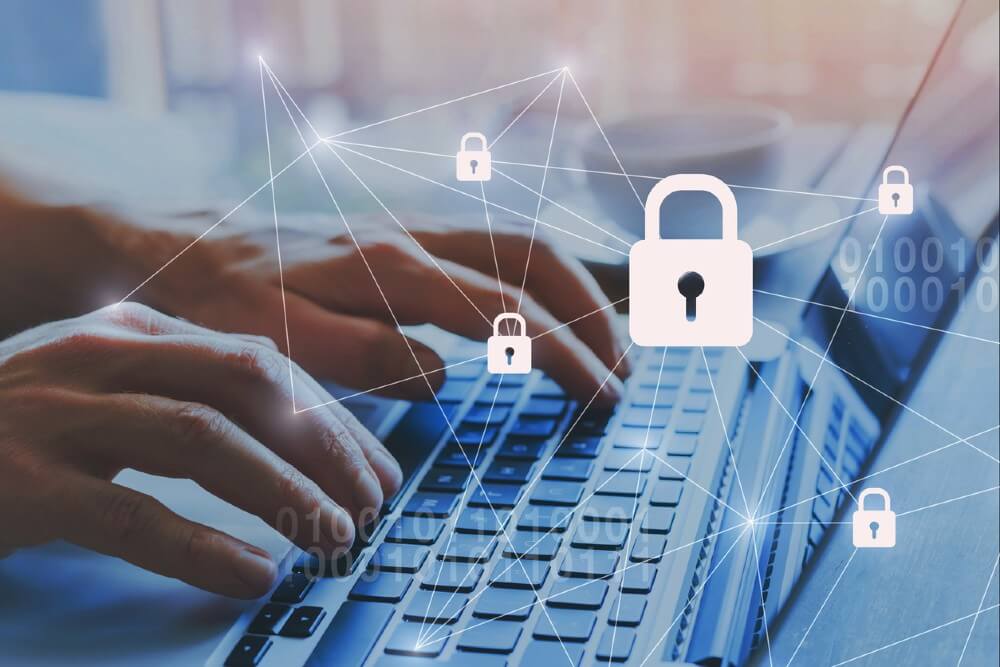 Computer Security
Topic 7
[Speaker Notes: NOTE:
To change the  image on this slide, select the picture and delete it. Then click the Pictures icon in the placeholder to insert your own image.]
Introduction to Computer Security
Definition: The protection of computer systems and information from harm, theft, and unauthorized use.
Goals of Security:
Confidentiality: Ensuring that information is accessible only to those authorized to have access.
Integrity: Safeguarding the accuracy and completeness of information.
Availability: Ensuring that authorized users have access to information and resources when needed.
Computer Security
A successful organization should have multiple layers of security in place: 

Physical security-doors, locks, fences
Personal security 
Operations security 
Communications security 
Network security
Information security
Threat and Vulnerability
Threat -  an event that can cause harm or destruction to an asset.  The harm is caused through the impacts of destruction, modification, disclosure and/or denial of service.
Vulnerability - weakness in procedural, technical or physical defenses that allows a particular threat to be exercised or realized.  The vulnerability can be either a technical or a non-technical weakness.
Types of Threats
External Threats: Attacks originating from outside the organization (e.g., hackers, viruses).
Internal Threats: Attacks from within the organization (e.g., disgruntled employees, unintentional errors).
Security Measures
Preventive Measures: Actions taken to prevent security incidents (e.g., firewalls, encryption).
Detective Measures: Methods to detect and alert about security incidents (e.g., intrusion detection systems).
Corrective Measures: Actions taken to repair damage and restore systems (e.g., backup and recovery plans).
Windows Security Overview
Windows Security Features
User Account Control (UAC): Helps prevent unauthorized changes to the operating system.
BitLocker: Provides full disk encryption to protect data.
Windows Defender: Built-in antivirus and anti-malware software.
Windows Firewall: A security system that helps protect your computer by blocking unauthorized access.
Managing Windows Security
Security Policies: Implementing policies to control access and permissions.
User Accounts and Permissions: Creating and managing user accounts and assigning appropriate permissions.
Windows Update: Keeping the system updated with the latest security patches.
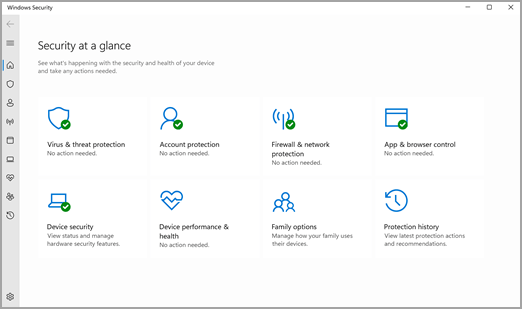 Internet Security
Internet Threats
Phishing: Fraudulent attempts to obtain sensitive information by pretending to be a trustworthy entity.
Spoofing: Masquerading as another person or entity to deceive.
Denial of Service (DoS) Attacks: Overloading a system to make it unavailable to users.
Security Practices
Using Secure Connections: Ensuring that websites use HTTPS to encrypt data.
Firewalls and Proxies: Using firewalls to filter traffic and proxies to hide user IP addresses.
Virtual Private Networks (VPNs): Creating a secure connection over the internet.
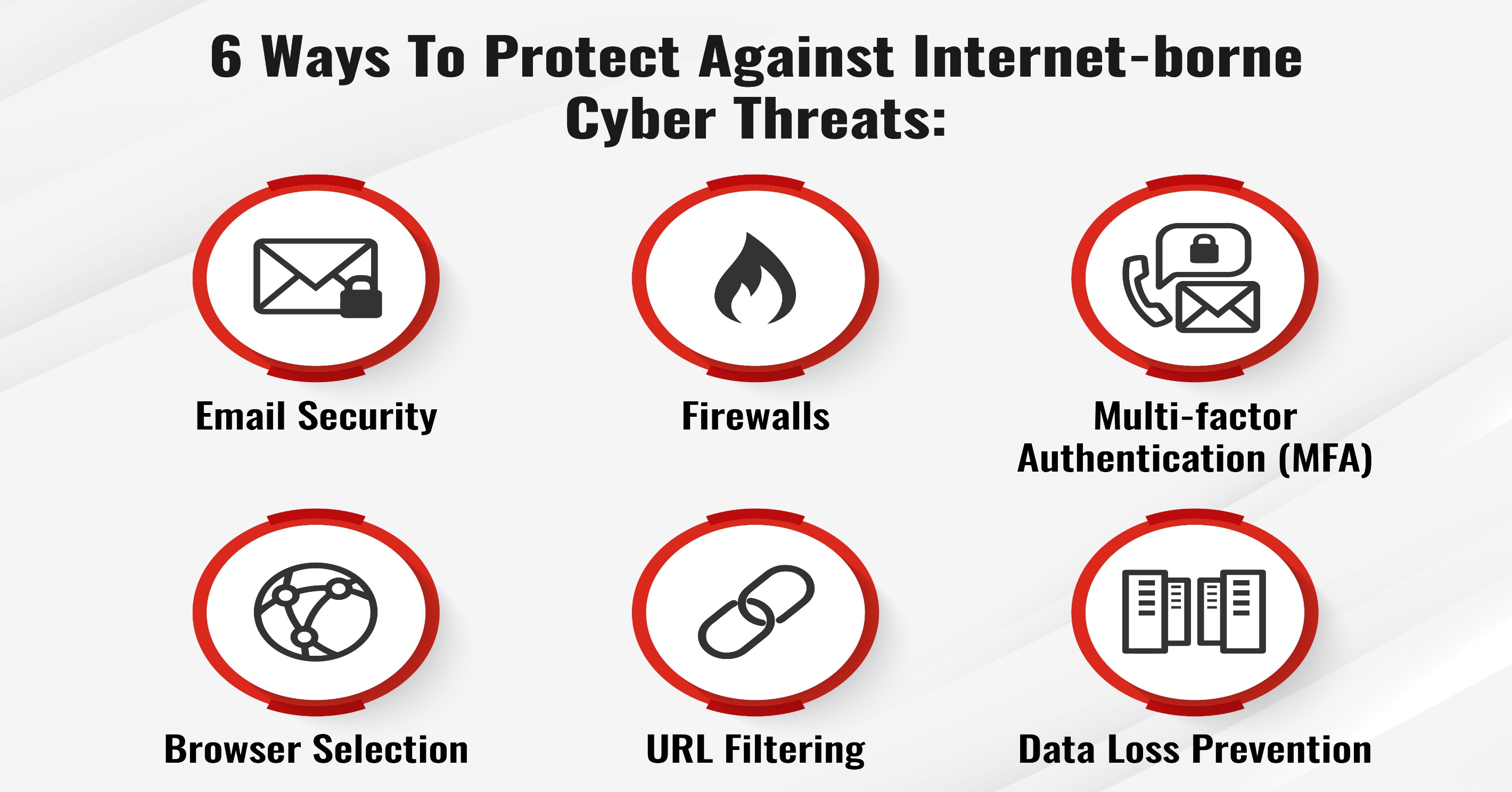 Malware
Types of Malware
Viruses: Programs that attach to other software and spread when the software is executed.
Worms: Self-replicating programs that spread without user intervention.
Trojans: Malicious programs disguised as legitimate software.
Ransomware: Malware that encrypts data and demands payment for decryption.
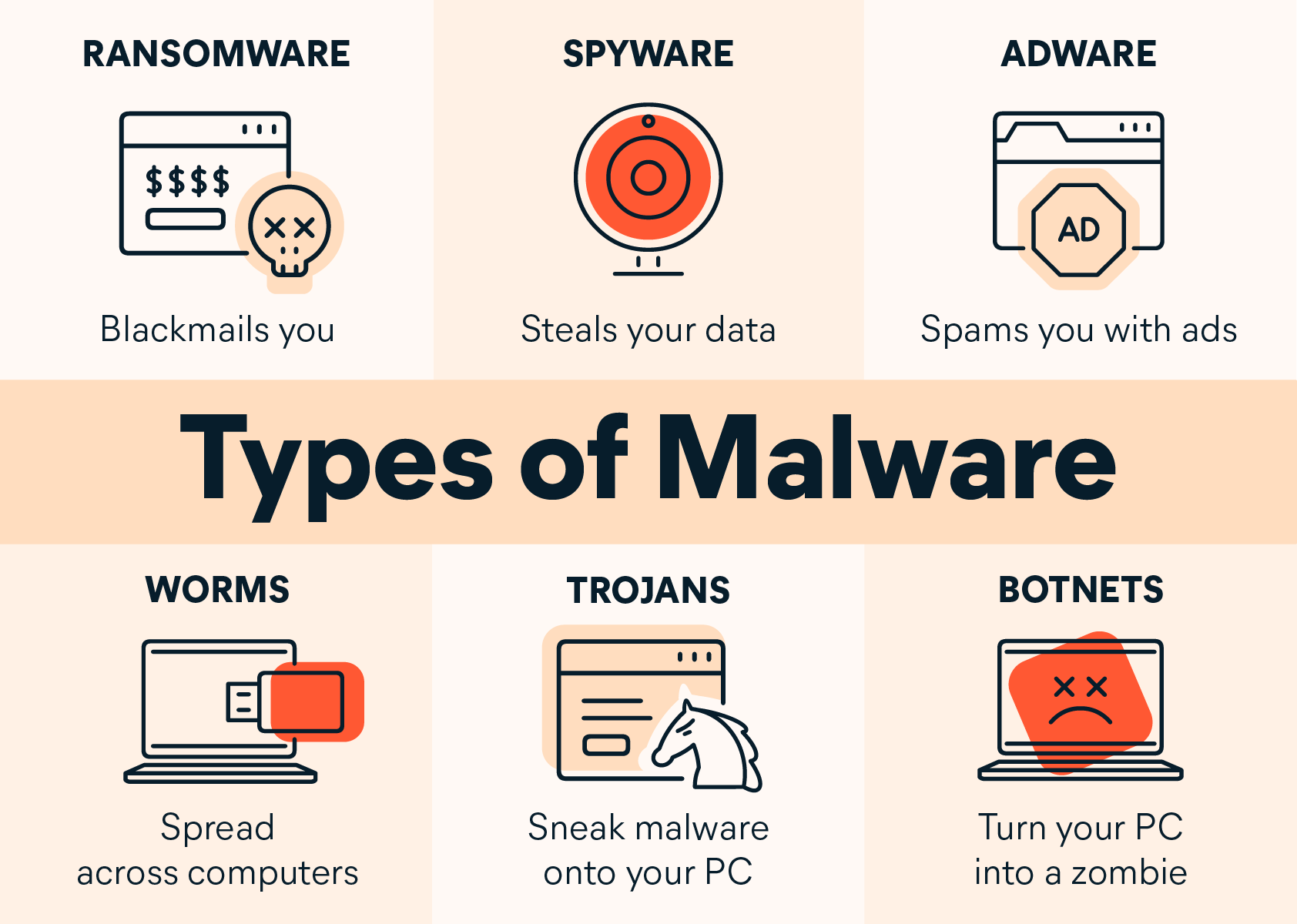 Prevention and Detection
Regular Scans: Using antivirus software to regularly scan for malware.
Software Updates: Keeping all software updated to protect against vulnerabilities.
Safe Practices: Avoiding downloading attachments or clicking on links from unknown sources.
Data Security
Data Encryption
Symmetric Encryption: Using the same key for encryption and decryption (e.g., AES).
Asymmetric Encryption: Using a pair of keys, public and private, for encryption and decryption (e.g., RSA).
Data Backup
Types of Backups: Full, incremental, and differential backups.
Backup Strategies: Regularly scheduled backups and offsite storage.
Access Control
Two parts to access control
Authentication: Who goes there?- the process of confirming identity
Determine whether access is allowed
Authenticate human to machine
Authenticate machine to machine
Authorization: Are you allowed to do that?-Restrictions on who (or what) can access system.
Once you have access, what can you do?
Enforces limits on actions
Note: Access control often used as synonym for authorization
How to authenticate a human to a machine?
Can be based on…
Something you know
For example, a password
Something you have
For example, a smartcard/ATM card
Something you are
For example, your fingerprint
Access Control
Role-Based Access Control (RBAC): Assigning permissions based on roles within the organization.
Discretionary Access Control (DAC): Permissions are set by the owner of the data.
Access Control Lists (ACLs)
Access Control Lists
Accounting
program
Insurance
data
Accounting
data
Payroll
data
OS
Bob
Alice
Capabilities
Sam
Accounting
program
Setting Account and Password Policies
Account Policies
Information security account policies are essential guidelines that help organizations manage user accounts and protect sensitive information. Examples:
Account Lockout: Locking accounts after a certain number of failed login attempts.
Account Expiry: Setting expiry dates for user accounts.
Password Policies
Complexity Requirements: Enforcing the use of complex passwords (e.g., including letters, numbers, and special characters).
Expiration: Requiring passwords to be changed regularly.
History: Preventing the reuse of old passwords.
Good and Bad Passwords
Bad passwords
frank
19961213
password
4444
Pikachu
102560
AustinStamp
Good Passwords?
jfIej,43j-EmmL+y
09864376537263
P0kem0N
Fsa@7Yago
0nceuP0nAt1m8
PokeGCTall150
Anti-Virus Software
Types of Anti-Virus Software
Signature-Based Detection: Identifying malware by comparing it to a database of known malware signatures.
Heuristic-Based Detection: Analyzing the behavior of programs to detect unknown malware.
Best Practices
Regular Updates: Keeping antivirus software updated with the latest definitions.
Scheduled Scans: Setting up regular scans to detect and remove malware.
Real-Time Protection: Enabling real-time protection to detect and block malware immediately.
Thank you